General Statutes 115D-6.2
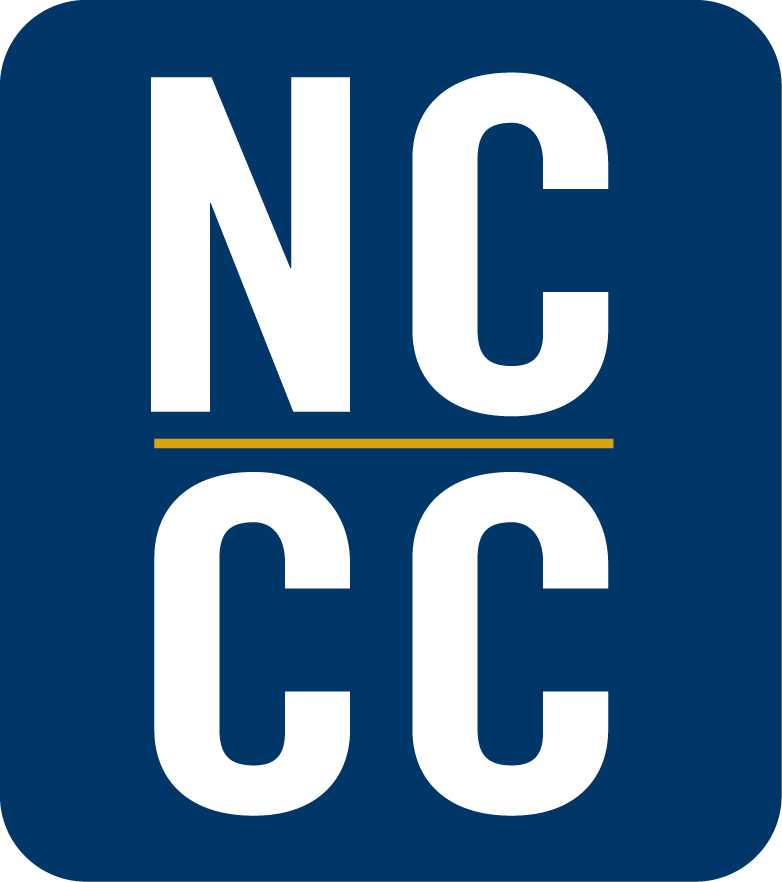 Accreditation. 

(a) Definitions. – The following definitions apply in this section: 
	(1) Accreditation cycle. – The period of time during which a community college is accredited. 
	(2) Accrediting agency. – An agency or association that accredits institutions of higher education. 
	(3) Regional accrediting agency. – One of the following accrediting agencies: 
Higher Learning Commission. 
Middle States Commission on Higher Education. 
New England Commission on Higher Education. 
Northwest Commission on Colleges and Universities. 
Southern Association of Colleges and Schools Commission on Colleges.
Western Association of Schools and Colleges Accrediting Commission for Community and Junior Colleges.
General Statutes 115D-6.2
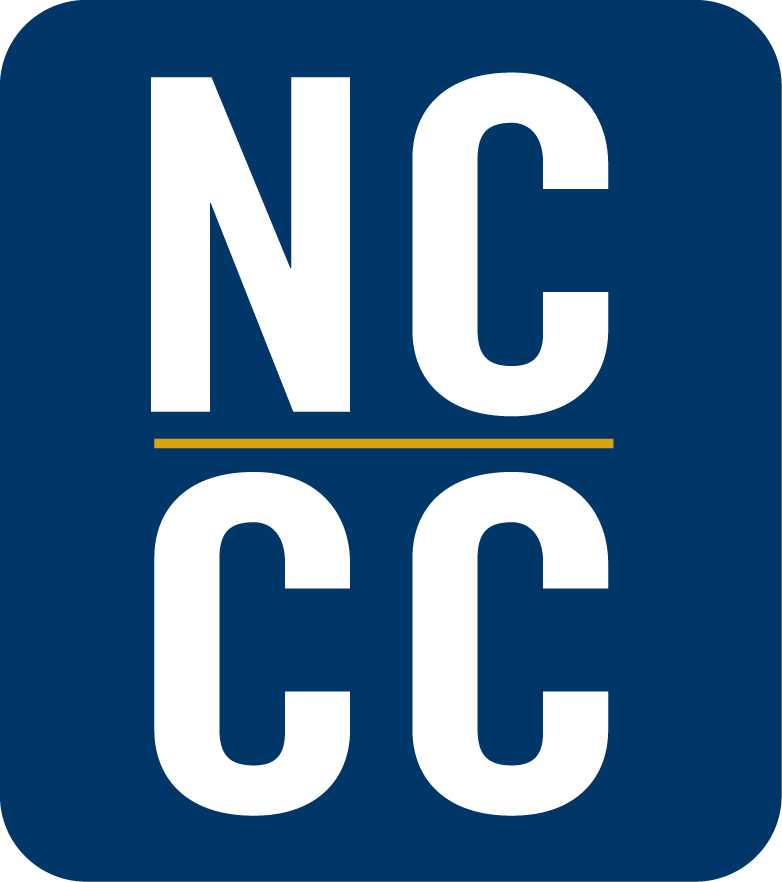 Accreditation. 

(b) Prohibit Consecutive Accreditation by an Accrediting Agency. – A community college shall not receive accreditation by an accrediting agency for consecutive accreditation cycles except as provided in subsection (c) of this section.
(c) Accreditation Transfer Procedure. – A community college that pursues accreditation with a different accrediting agency in accordance with this section shall pursue accreditation with a regional accrediting agency. If the community college is not granted candidacy status by any regional accrediting agency that is different from its current accrediting agency at least three years prior to the expiration of its current accreditation, the community college may remain with its current accrediting agency for an additional accreditation cycle.
(d) Certain Programs Exempt. – The requirements of this section do not apply to professional, departmental, or certificate programs at community colleges that have specific accreditation requirements or best practices, as identified by the State Board of Community Colleges.
Requirements for Initial Accreditation
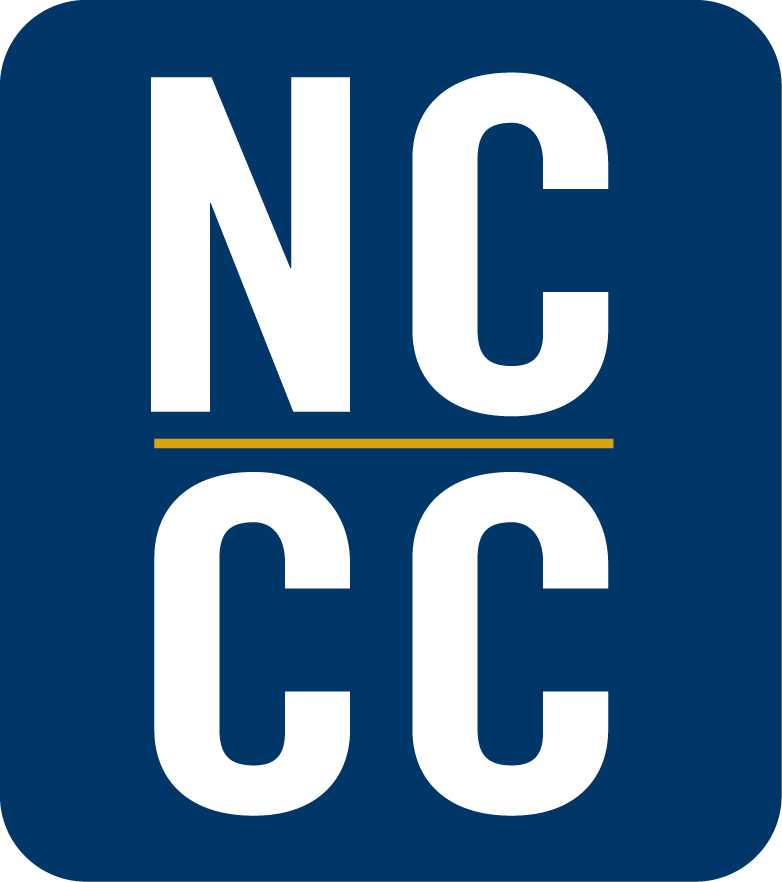 Each accreditor has its own policies and procedures for institutions seeking initial accreditation. 
While every process is unique for each accreditor and to each institution, generally institutions must:
→ Demonstrate that all eligibility requirements are met.
→ Achieve (or maintain) candidacy. 
→ Achieve initial accreditation. 

The process by which institutions receive initial accreditation may require:
Site visits to on and off-campus locations
Written narrative,
documentation, or report
Pre-application / evidence of eligibility
Virtual correspond-dence
NC Activities and Timeline
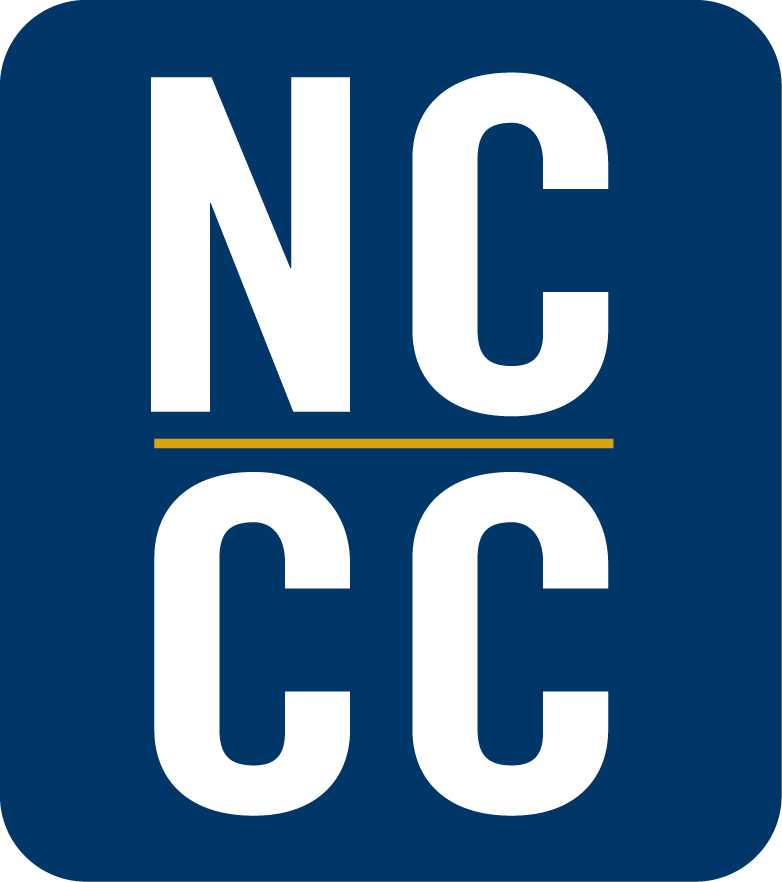 North Carolina Session Law 2023-132 went into effect, prohibiting UNC institutions and NC community colleges from receiving accreditation by an accrediting agency for consecutive accreditation cycles.
October 2023
December 2023
UNC and NC Community Colleges system offices issued joint Request for Information (RFI) seeking accrediting agencies’ interest in adding NC’s institutions to their portfolios.
January 2024
System offices met with the U.S. Department of Education (USED) staff to discuss timelines and processes.
Three accreditors responded to the RFI: 
Accrediting Commission for Community and Junior Colleges (ACCJC)
Higher Learning Commission (HLC)
Middle States Commission on Higher Education (MSCHE)
February 2024
RFI Responses
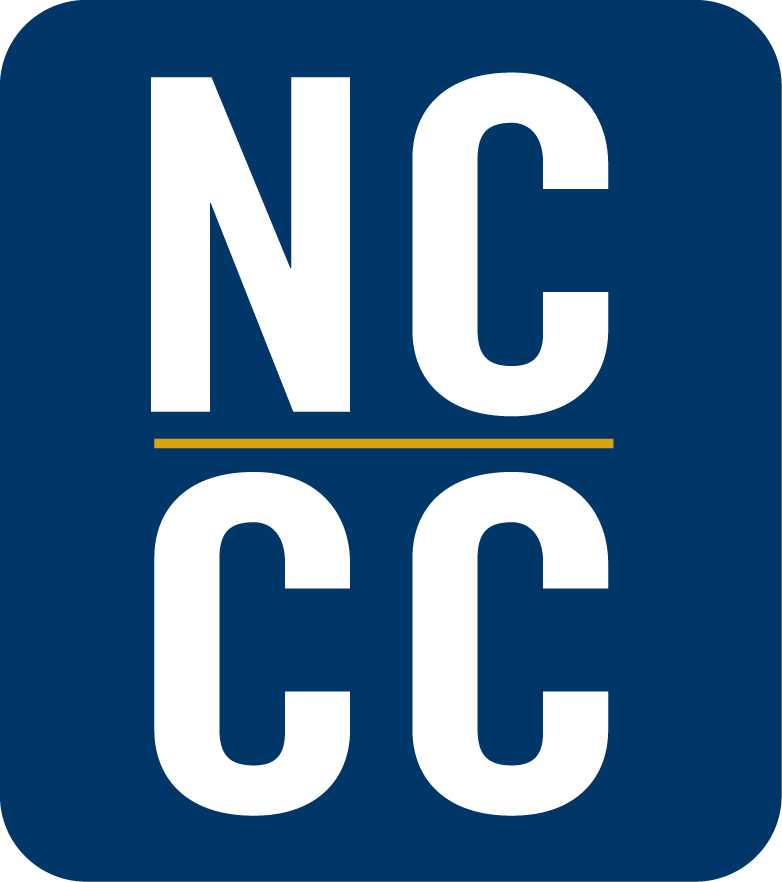 *Includes fees for eligibility applications and candidacy and/or initial accreditation. Site visit fees are listed TBD.
RFI Responses
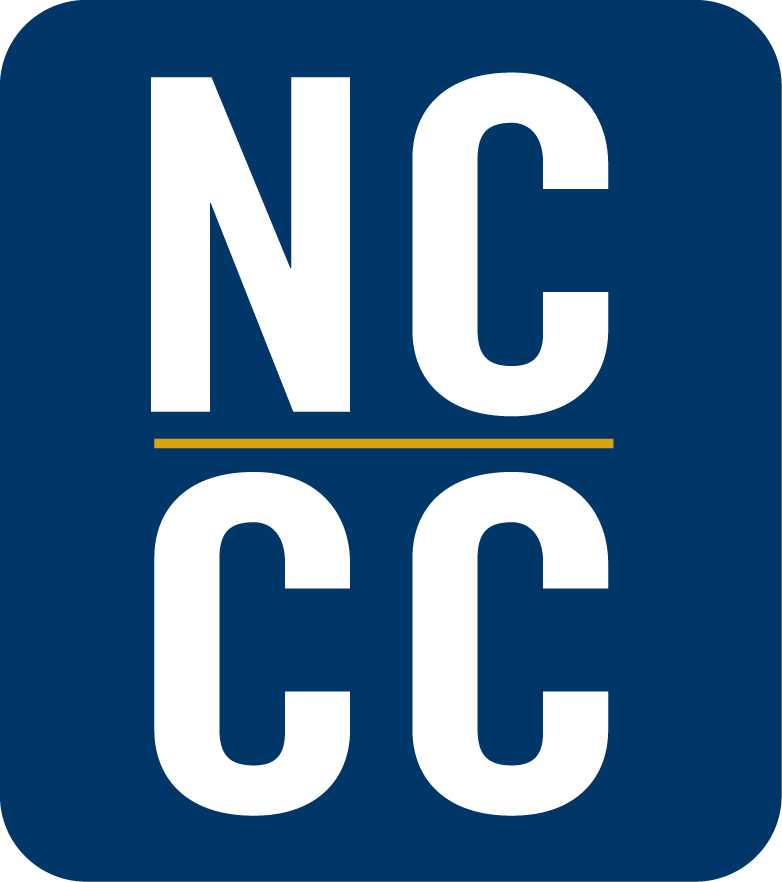 Transfer Procedure
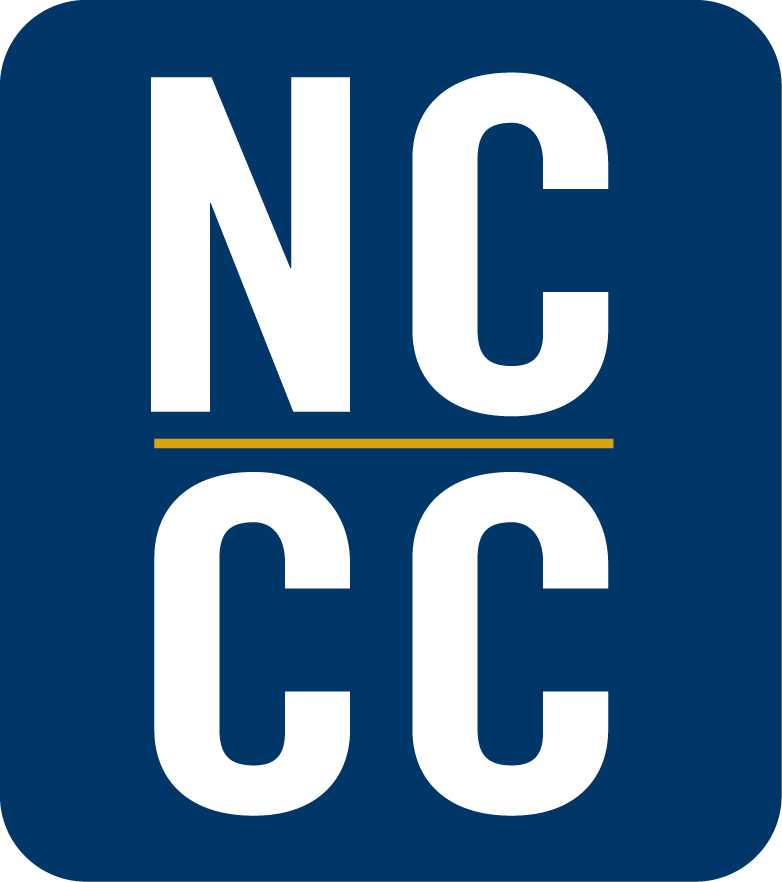 Timelines for SACSCOC Reaffirmation and Application to a New Accreditor
Reaffirmation
SACSCOC
Achieve candidacy; if not achieved, may stay with SACSCOC
New
Maintain SACSCOC
2025
Apply
Maintain SACSCOC
Reaffirmation
2026
Apply
Maintain SACSCOC
Reaffirmation
2027
Relinquish SACSCOC Upon USED Approval
Reaffirmation
2028
Apply
Relinquish SACSCOC Upon USED Approval
Reaffirmation
2029
Apply
Achieve Initial Accreditation
Reaffirmation
Federal Approval Process
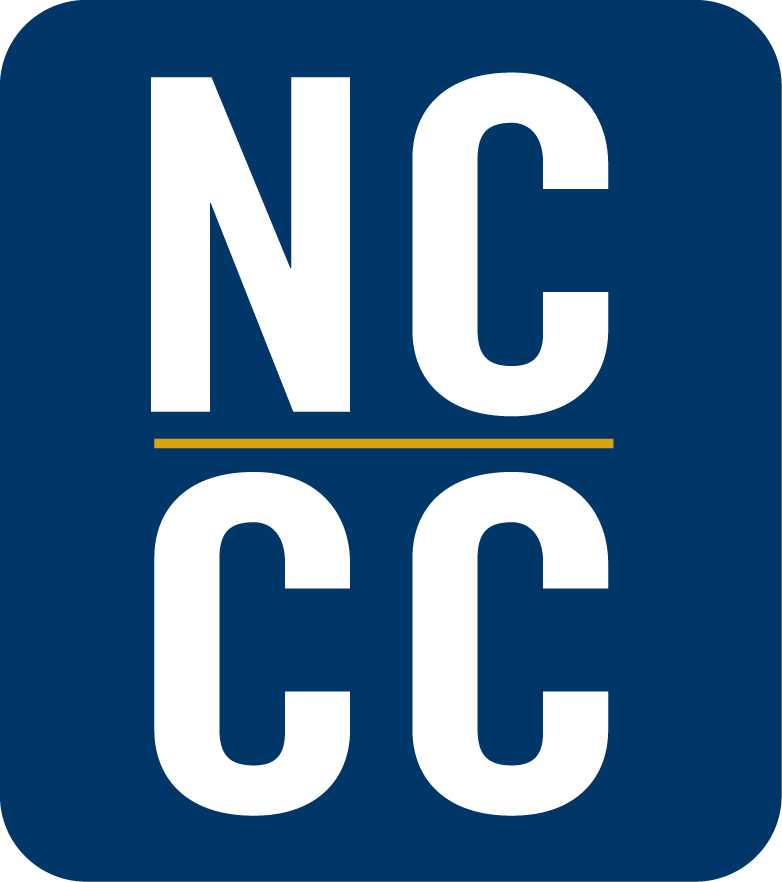 Changing accreditors is a multi-step process.
Provide USED with accreditation & pre-accreditation materials and demonstrate reasonable cause. 
Receive approval from USED to switch accreditors. 
Apply for membership with a different accreditor while maintaining SACSCOC accreditation.
Receive membership from a different accreditor & notify USED.
Maintain accreditation with SACSCOC until USED has provided written notice that it acknowledges the change in accreditor.
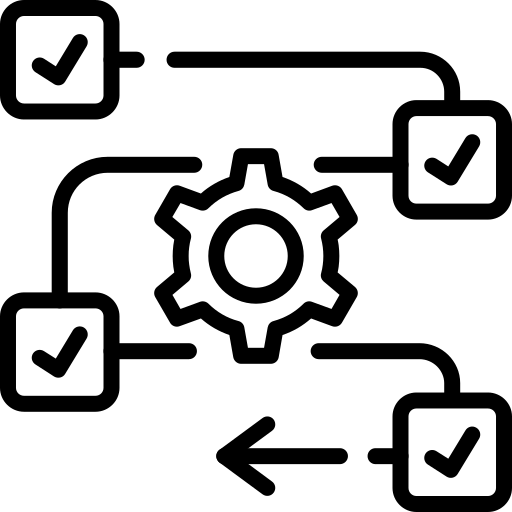 Next Step: Local Decisions
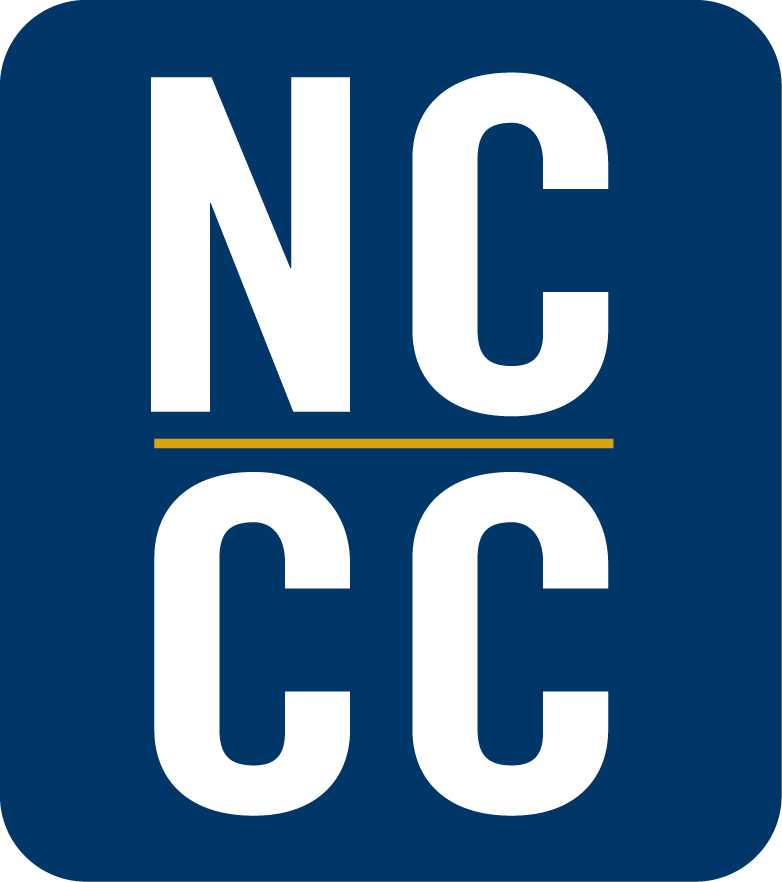 *Cannot achieve candidacy with new accreditor 3 years prior to reaffirmation; may stay with SACSCOC additional cycle. 
**Unlikely to achieve candidacy with new accreditor 3 years prior to reaffirmation.